PersonalityDoodle Exercise
What is personality?
The psychological qualities that bring continuity to an individual in different situations and at different times
Theories of personality are explanations that attempt to tie together the important influences on individuals.
Perspectives on personality1. Psychodynamic2. Humanist3. Social-Cognitive
Personality is in a constant state of change.  
This change is shaped by internal needs/thoughts and external pressures
Psychodynamic Theory
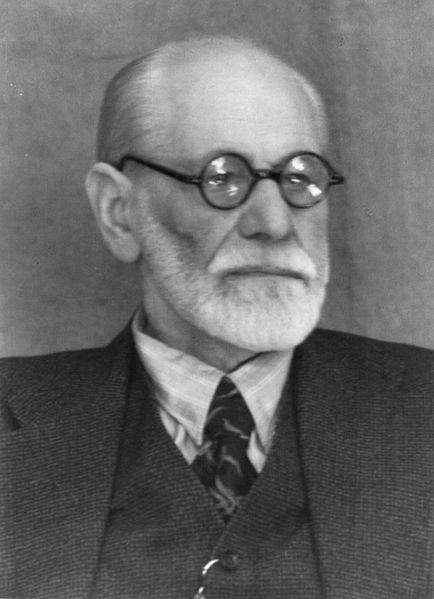 * The Unconscious* Motives, desires, drives* How the mind’s energy is exchanged
Personality Structure (Freud)* Battle between two aggressive parts of personality
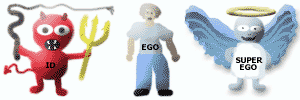 ID* Primitive, unconscious * Place for basic motives, drives and desires (determine our personality)* Childlike: always acts on impulses
ID* Immediate gratification*No concern for consequences* Only part present at birth
SUPEREGO*Police Force *Place for values and moral (learned from parents)*Common notion of conscience
SUPEREGO *Based on set of rules learned from parents/authority figures* Should not’s *Conflicts with ID
ID v. SUPEREGO
What feels good
What is right/moral
EGO* Conscious, rational *Resolves conflicts
Give me an example of when your ID, EGO AND SUPEREGO were all at work.(feel free to draw this)
PERSONALITY DEVELOPMENT* Predictable patterns * Forgotten experiences* Psychosexual stages
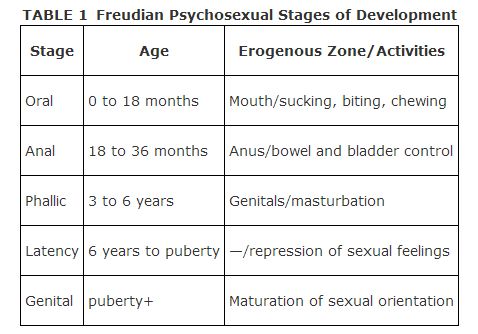 During the phallic stage (3-6 yrs)  boys  develop unconscious desires for their mothers and jealousy/hatred of their fathers.  Freud called this the “Oedipus complex”.
Resolution of Oedipus Complex* Shift attraction to females in age group* Identify with fathers
Ego DefensesThis is how the ego deals with the conflict between the ID and SUPEREGO
Repression-- Excludes unacceptable thoughts/feelings
Identification – Just as if it were you
Denial – Deny situation exists
Rationalization – Give socially acceptable reasons for actions
Reaction Formation – Opposite action of feelings
Displacement – Shifting reaction
Regression – Immature behaviors to deal with stress
Sublimation – Gratifying desires in acceptable ways
Projection --  Give our desires to other people
Carl JungA disciple of Freud
The Collective Unconscious (2 parts)* Personal unconscious* Collective unconscious
Personal Unconscious* Same as ID * Contain ComplexesCollective Unconscious* Place for instinctive “memories” that all people have* Create archetypes
Complexes* Seen in the personal unconscious* Clusters of emotionally important thoughts* Power Complex
COMPLEX ACTIVITY
Alfred Adler* Individual psychology* Sub-set of psychoanalytical
* Believed the person to be an indivisible whole
Inferiority Complex* Deals with self-esteem and negative effects on health
Erik Erikson* Conflicts everyone must face in development* Development in stages*Problems in each stage*As people face challenges, personalities grow
Trust v. Mistrust* First stage requires a basic sense of trust* Inconsistent parenting, lack of physical closeness/warmth develops mistrust, insecurity, anxiety*Children unprepared for next stage
Autonomy v. Self-Doubt* Stage 2* Comfortable sense of autonomy and worthiness* Harsh demands = self-doubt
Initiative v. Guilt* Children want to do things for themselves* Impossible degrees of self-control = guilt and inadaquacy
Competence v. Inferiority* Success in undertakings* Discouragement = inferiority
Back to Freud just for 4 minutes